КАЗАХСКИЙ НАЦИОНАЛЬНЫЙ УНИВЕРСИТЕТ ИМ. АЛЬ-ФАРАБИ
Высшая школа экономики и бизнеса 
Кафедра «Финансы и учет»
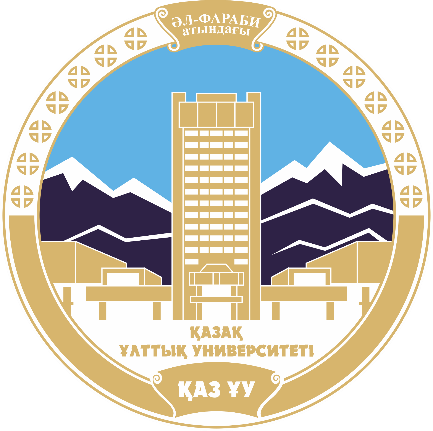 Модуль III Цифровые платежи, криптовалюты и кибербезопасность
Тема 15: «Международное сотрудничество в сфере кибербезопасности»
Дисциплина: Цифровые финансы
Преподаватель: к.э.н., и.о доцента Касенова Г.Е
Содержание
1. Понятие кибербезопасности
2.Стратегии кибербезопасности
3.Причины создания национальной стратегии
4.Национальная стратегия кибербезопасности
5.Обеспечение кибербезопасности
1.Понятие кибербезопасности
Кибербезопасность– это совокупность методов и практик защиты конфиденциальной информации и данных компании от несанкционированного доступа, и от атак злоумышленников
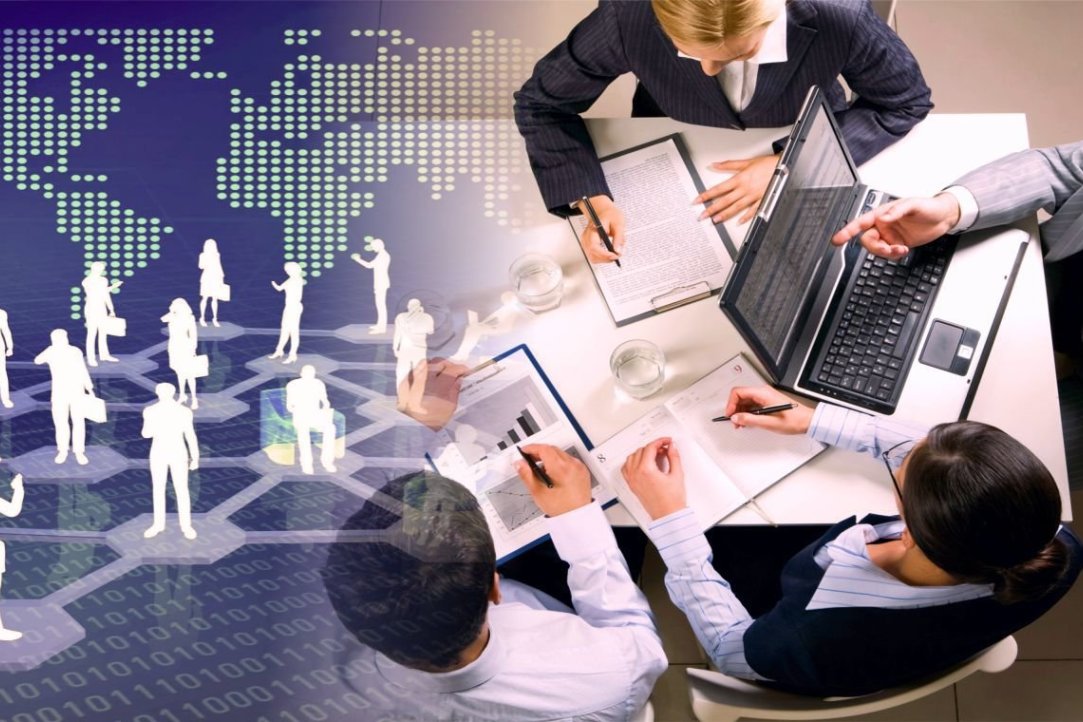 Проще говоря, кибербезопасность — это защита ценных данных в электронном виде
1.Понятие кибербезопасности
Кибербезопасность борется с тремя основными видами угроз:
киберпреступление
кибератака
кибертерроризм
Финансовая отрасль является одной из основных мишеней для киберпреступников, финансовые организации хранят конфиденциальные персональные данные и владеют важной информацией о финансовых операциях
2.Стратегии кибербезопасности
Основные стратегии, используемые для обеспечения кибербезопасности в мире:
3.Причины создания национальной стратегии
4.Национальная стратегия кибербезопасности
Постановлением правления Национального банка Казахстан от 29 октября 
2018 года утверждена: «Стратегия кибербезопасности финансового сектора» Республики Казахстан на 2018-2022 годы
Стратегия утверждена в рамках реализации Концепции кибербезопасности («Киберщит Казахстан»).
Цель: создание условий для безопасного предоставления финансовых услуг, что необходимо для обеспечения стабильного функционирования и развития финансового сектора
4.Национальная стратегия кибербезопасности
Задачи:
4.Национальная стратегия кибербезопасности
1.соблюдение прав, свобод и законных интересов физических лиц, а также прав и законных интересов юридических лиц
2.обеспечение безопасности личности, общества и государства при применении информационно-коммуникационных технологий
3.осуществление деятельности по информатизации страны на основе единых стандартов, обеспечивающих надежность и управляемость объектов информатизации
Принципы стратегии:
4.четкое разграничение полномочий государственных органов
5.непрерывный мониторинг информационной безопасности объектов информационно-коммуникационной инфраструктуры
6.системы обеспечения национальной безопасности с международными системами безопасности
5.Обеспечение кибербезопасности
К 2023 году Нацбанк планирует создать эффективную систему обеспечения кибербезопасности финансового сектора.
5 основных направлений:
совершенствование регулирования систем обеспечения кибербезопасности субъектов финансового сектора
обеспечение кибербезопасности физических и юридических лиц при использовании финансовых услуг;
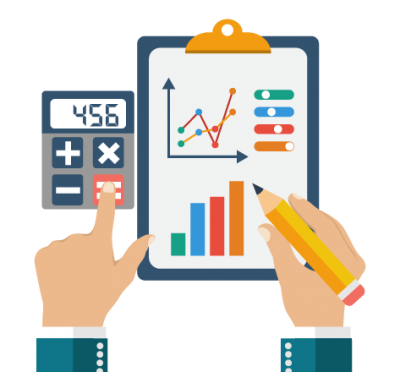 обеспечение устойчивого и безопасного функционирования критичной информационной инфраструктуры финансового сектора, включая Национальный банк;
сотрудничество в сфере борьбы с киберпреступностью в национальном и глобальном масштабе
создание и развитие национальных технологий киберзащиты финансового сектора
5.Обеспечение кибербезопасности
Основными участниками системы обеспечения кибербезопасности являются
потребители
поставщики финансовых услуг
Национальный Банк
операторы связи, провайдеры услуг
поставщики программного и аппаратного обеспечения
5.Обеспечение кибербезопасности
Обеспечение кибербезопасности финансового сектора состоит из четырех ключевых элементов:
мониторинг и обнаружение
профилактика (предотвращение)
реагирование
повышение осведомленности
5.Обеспечение кибербезопасности
В результате реализации Стратегии был сформирован механизм оперативного информирования и реагирования на киберугрозы в финансовом секторе страны
В зависимости от степени угрозы будут задействованы как субъекты финансового сектора, так и силы уполномоченных государственных органов, в том числе правоохранительных и специальных
Национальный Банк -оперативный центр  по координации действий по обеспечению кибербезопасности в финансовом секторе страны
5.Обеспечение кибербезопасности
Кибербезопасность — это деятельность, направленная на защиту систем, сетей и программ от цифровых атак
Национальная  стратегия по кибербезопасности -это инструмент для улучшения и повышения уровня безопасности национальной информационной инфраструктуры и услуг
основным ориентиром и приоритетами законодательства РК, является защита критически важных объектов информационно-коммуникационной инфраструктуры
Список литературы
Об утверждении Государственной программы «Цифровой Казахстан» // Постановление Правительства Республики Казахстан от 12 декабря 2017 года № 827// https://adilet.zan.kz/ 
Касенова Г.Е Современные финансовые услуги банков: учебное пособие /Қазақ Университеті- Алматы, 2021, 264с.
Катасонов В. Ю. Цифровые финансы. Криптовалюты и электронная экономика. Свобода или концлагерь? / В. Ю. Катасонов — «Книжный мир», 2017.600 с.
Ковалев, М. М. Цифровая экономика / М. М. Ковалев, Г. Г. Головенчик. – Минск : Изд. центр БГУ, 2018. – 328 с.
Балдин, К. В. Информационные системы в экономике: учебник / К. В. Балдин, В. Б. Уткин. – 7-е изд. – М.: Дашков и К, 2017. – 395 с. 
Капитализация криптовалют https://coinmarketcap.com 
Digital economy & society in the EU http://ec.europa.eu/eurostat/cache/ infographs/ict/2018/index.html 
Eurostat https://ec.europa.eu/eurostat/web/main/home